MAT267: Vectors
Scott Surgent
For purposes of applications in calculus and physics, a vector has both a direction and a magnitude (length) and is usually represented by an arrow. The start of the arrow is the vector’s foot, and the end is its head. A vector is usually labelled in boldface, such as v.
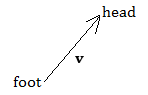 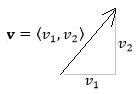 A scalar is a number only, with no implied direction. Scalars are chosen from the set of real numbers R.
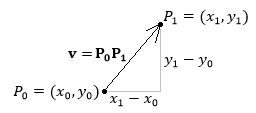 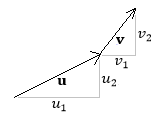 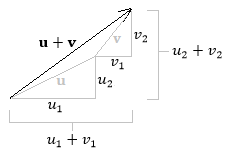 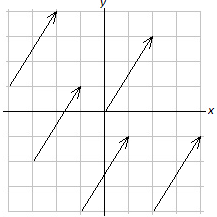 The foot can be placed anywhere. Multiple copies of the same vector can be drawn using different starting points. The position of a vector relative to a coordinate axis system is not relevant. As long as its direction and magnitude are not changed, it is considered to be the same vector.
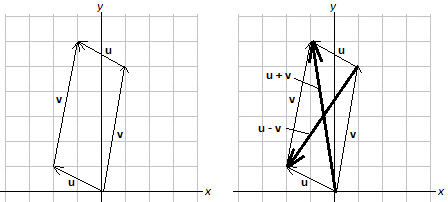 Example 6: A boat travels north at 30 miles per hour. Meanwhile, the current is moving toward the east at 5 miles per hour. If the boat’s captain does not account for the current, the boat will drift to the east of its intended destination. After two hours, find (a) the boat’s position as a vector, (b) the distance the boat travelled, and (c) the boat’s position as a bearing.
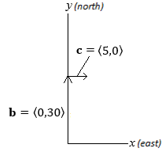 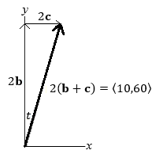 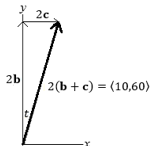 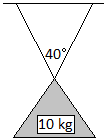 Example 7: A 10 kg mass hangs by two symmetric cables from a ceiling such that the cables meet at a 40-degree angle at the mass itself. Find the tension (in Newtons) on each cable.
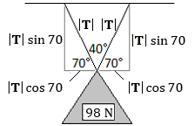 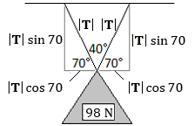